Identifying Victim Remains Using Kinship Genotype Inference
American Academy of Forensic Sciences Criminalistics Section
February 2023
Orlando, FL

William Allan, MS
Mark Perlin, PhD, MD, PhD
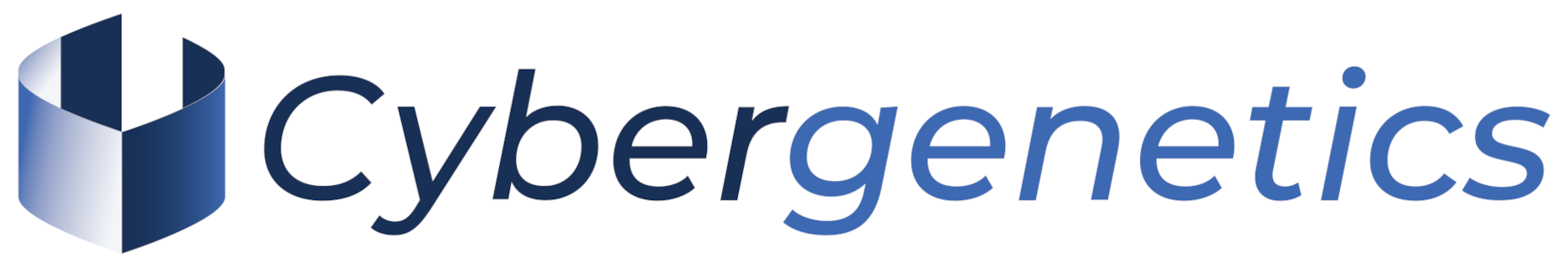 Cybergenetics © 2003-2023
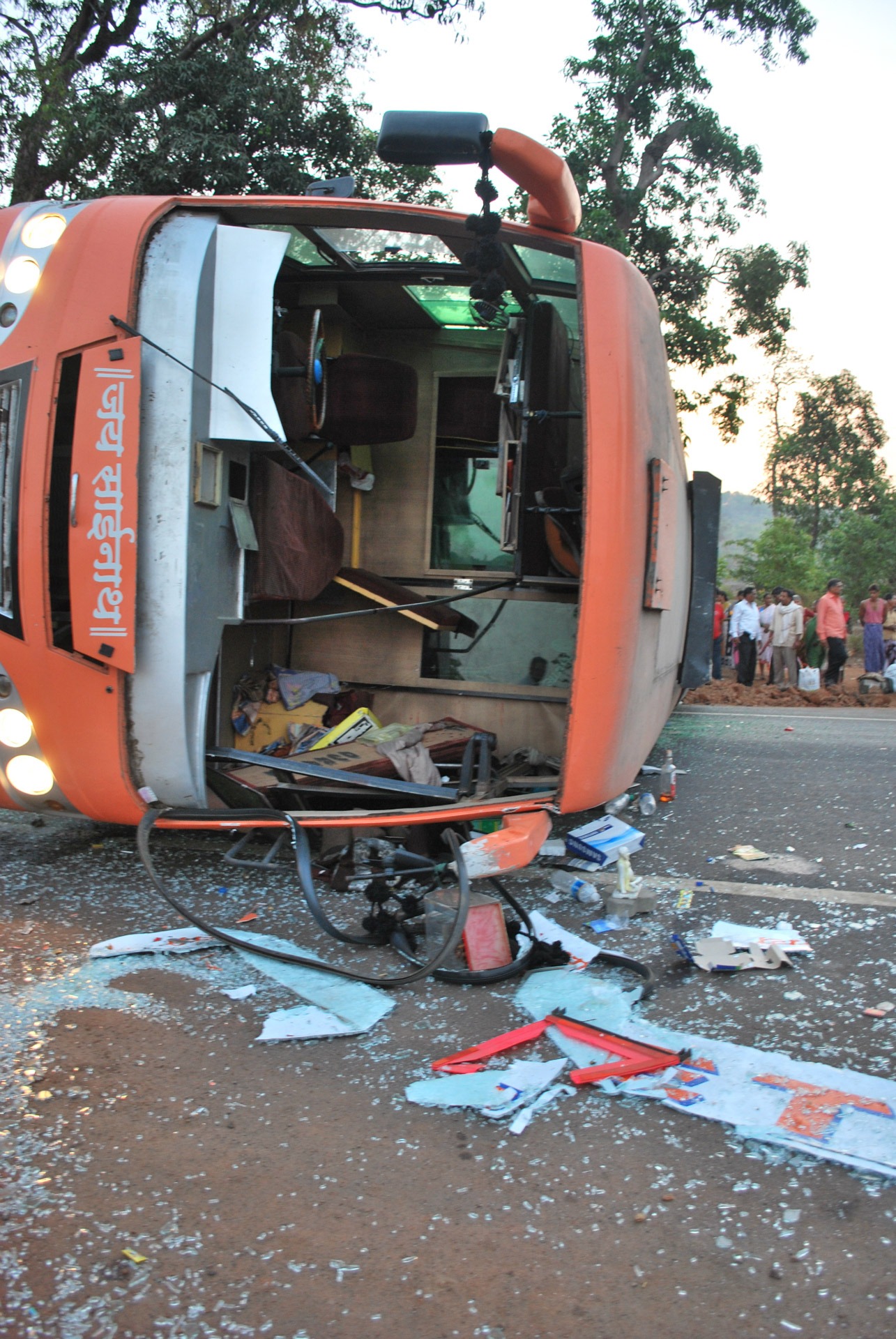 Bus Crash
2008 bus crash in Komatipoort, South Africa

Police recover burned victim remains

Relatives submit DNA to help identify remains

Lab was not able to identify victim remains
Victim Remains
Relatives of Missing People
Task: Find DNA Matches
paternal
grandfather
paternal
grandmother
maternal grandfather
maternal grandmother
KinshipRelations
father
mother
sibling1
sibling2
missing
spouse
child3
child1
child2
Crime Lab – No Results
Crime Lab – No Results
The TrueAllele Approach
Computer automation:
Reference genotypes
Kinship genotypes
Comparison
Match Statistics
Genotype Matching
Family
AP2441C
3.36
Victim Remain
AO0563E
father
mother
missing
Identification Results
Matches TrueAllele Found
Matches TrueAllele Found
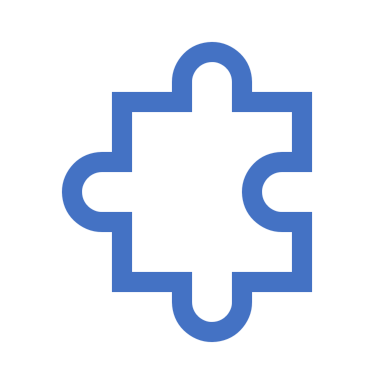 You Can Solve it Too
Student Exercise
1 TrueAllele database server
12 interpretation processors
20 students (3rd training day)

Task: have each student use TrueAllele to identify the victim remains
Student Exercise
15 victim items 
16 family items
16 family references    
	  
15 victim genotypes
16 family genotypes 
16 kinship genotypes
15 victim genotypes x 16 kinship genotypes = 240 genotype comparisons
 
240 comparisons x 20 students = 4,800 total comparisons
Conclusions
TrueAllele identifies victim remains 
using kinship genotype inference.


The TrueAllele approach is:
Automated
Informative
Easy to use